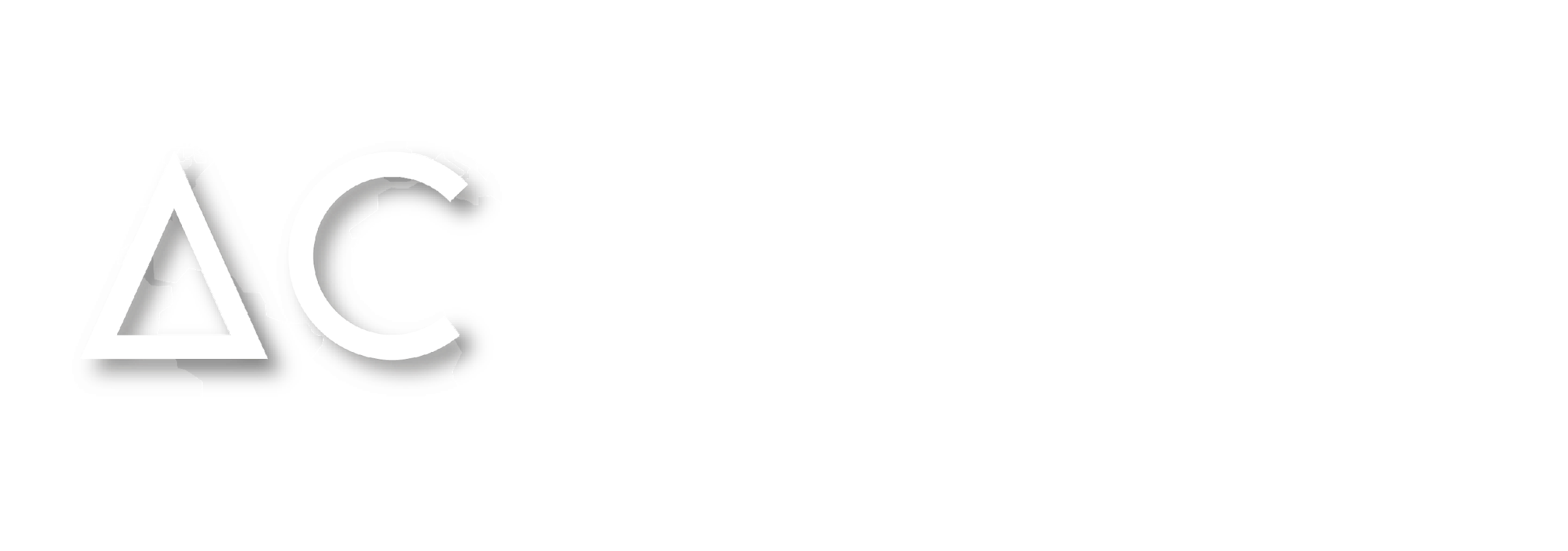 Bilan CO2 Hôpital
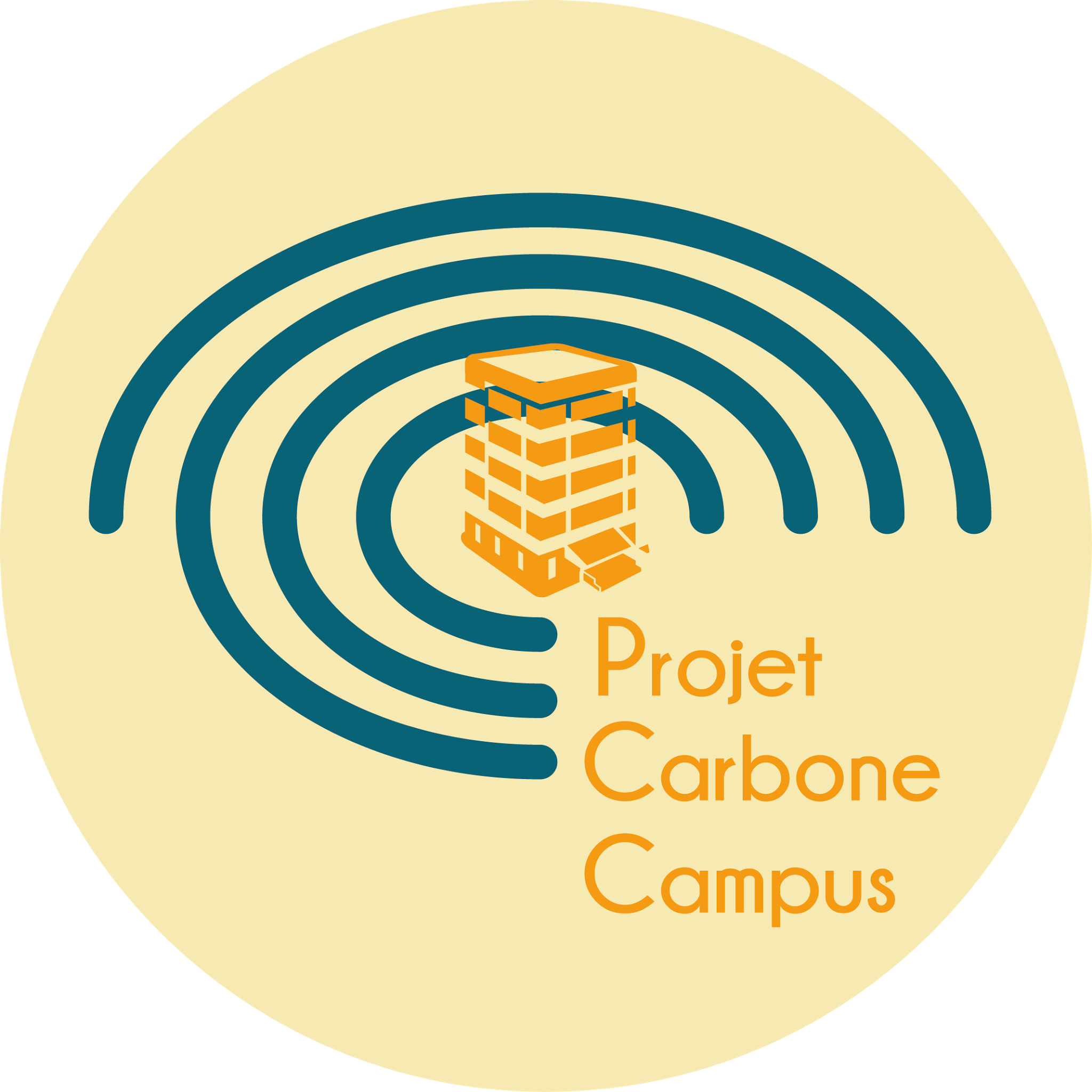 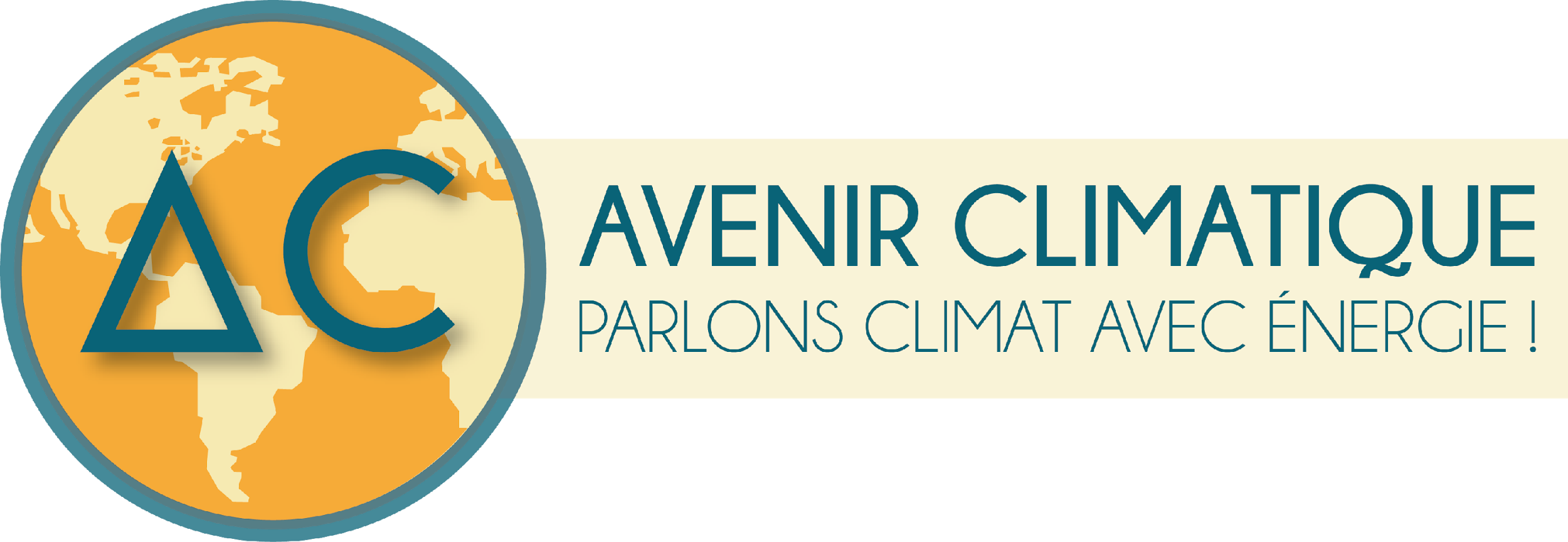 EXERCICE
Que va-t-il y avoir d’important dans un bilan CO2 d’un hôpital ?
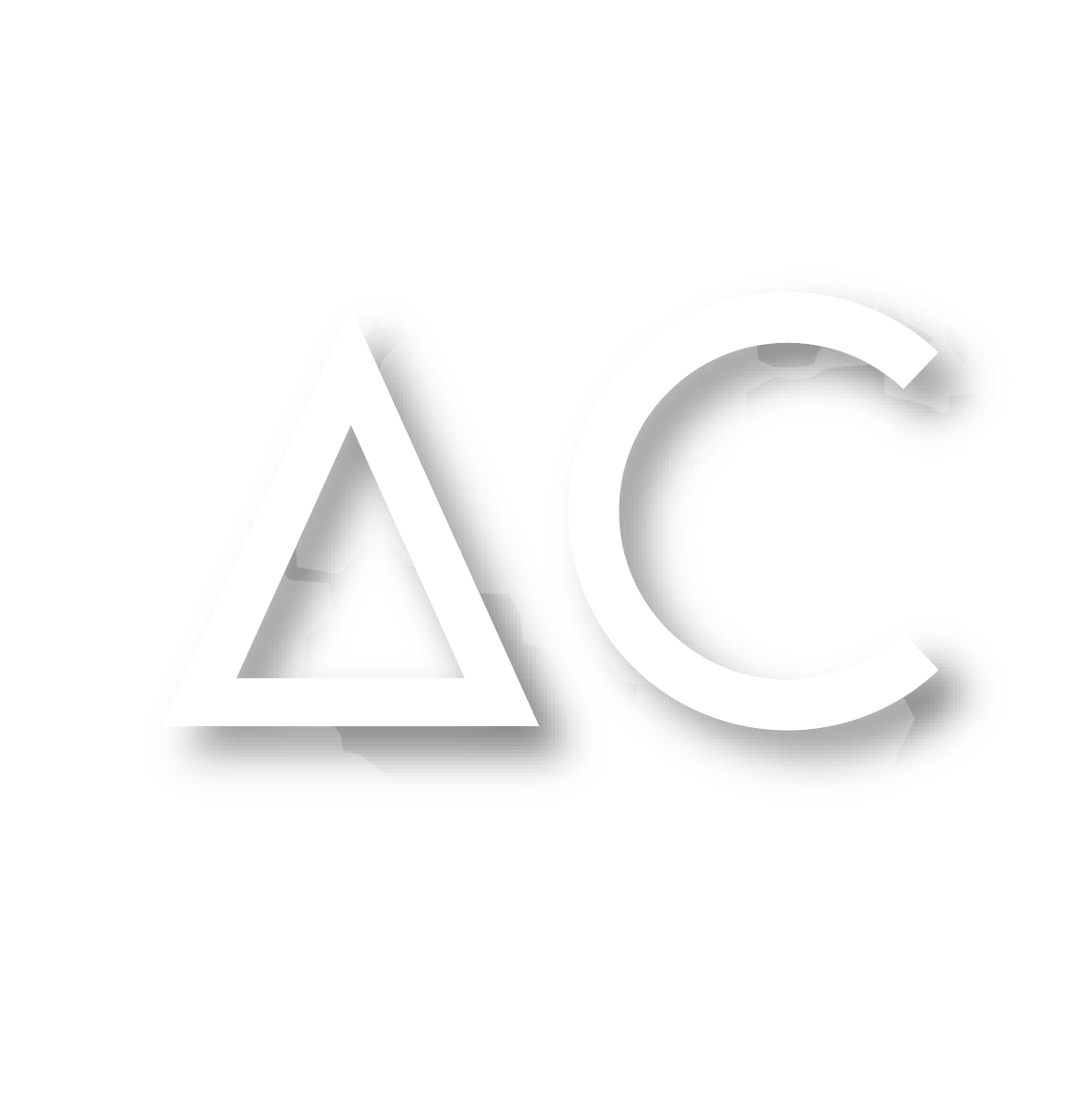 Date, nom de la presentation, intervenant,1/…., avenirclimatique.org
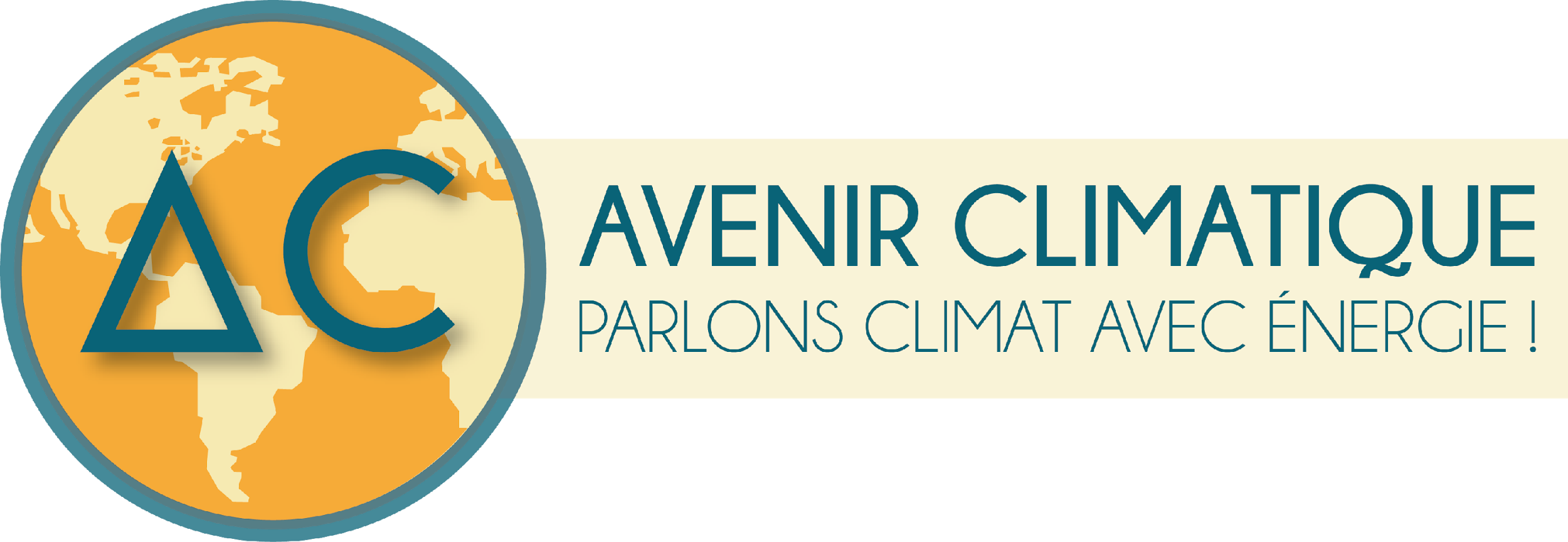 Exemple : Centre hospitalier Dax
Sites :
hôpital 307 lits
Hôpital thermal 80 lits
Maison retraite
Unité restauration
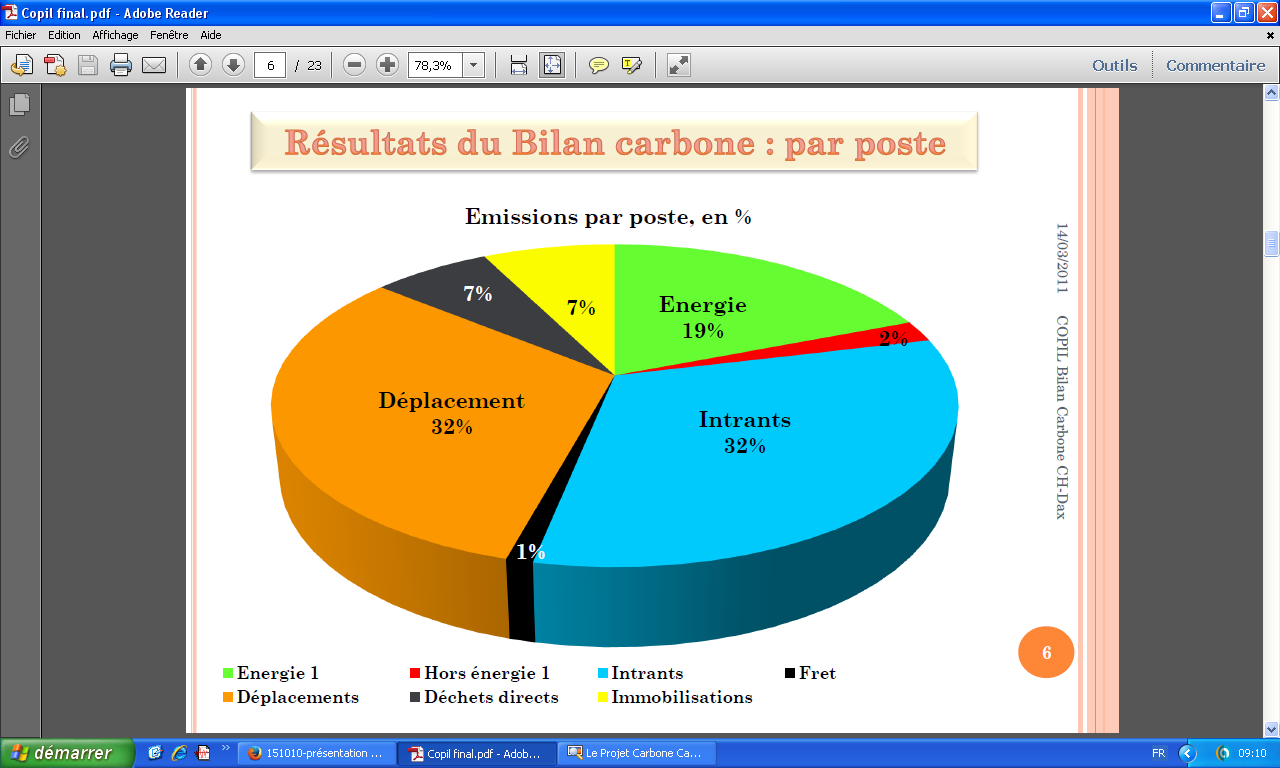 Total 20 000 t CO2

Actions :
plan déplacement
changer chaudière
solaire
isolation
(employés)
dont nourriture
Qu’est-ce qui manque ?
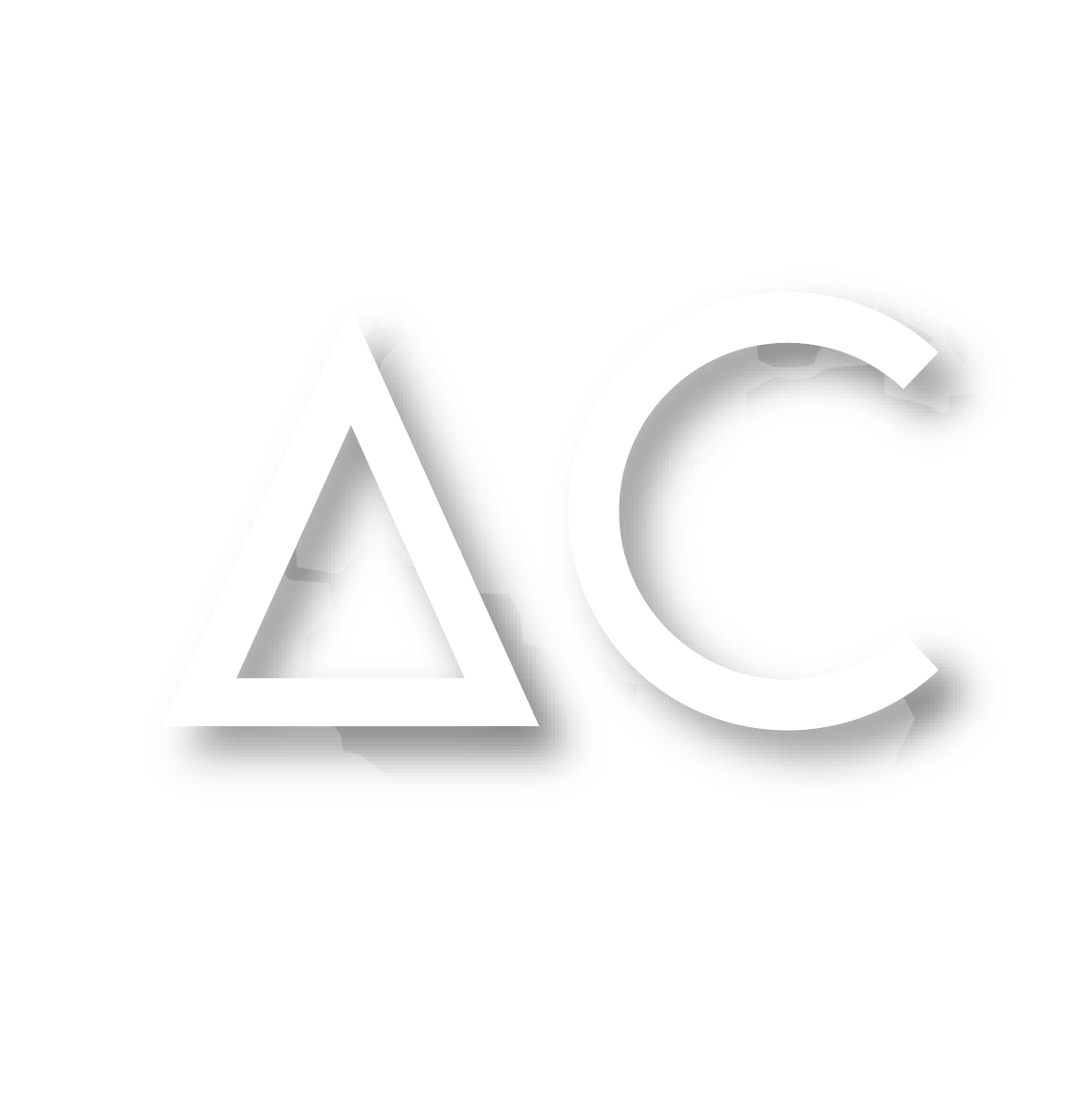 Date, nom de la presentation, intervenant,1/…., avenirclimatique.org
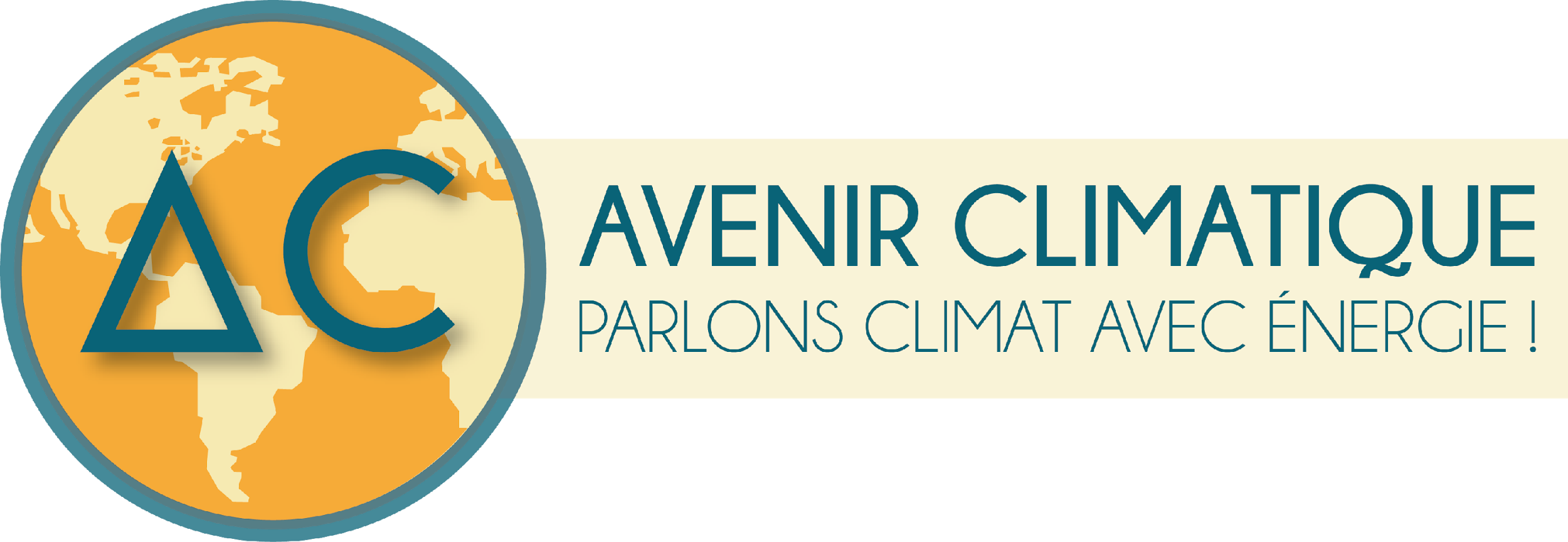 Exemple : Centre hospitalier Dieppe 2009
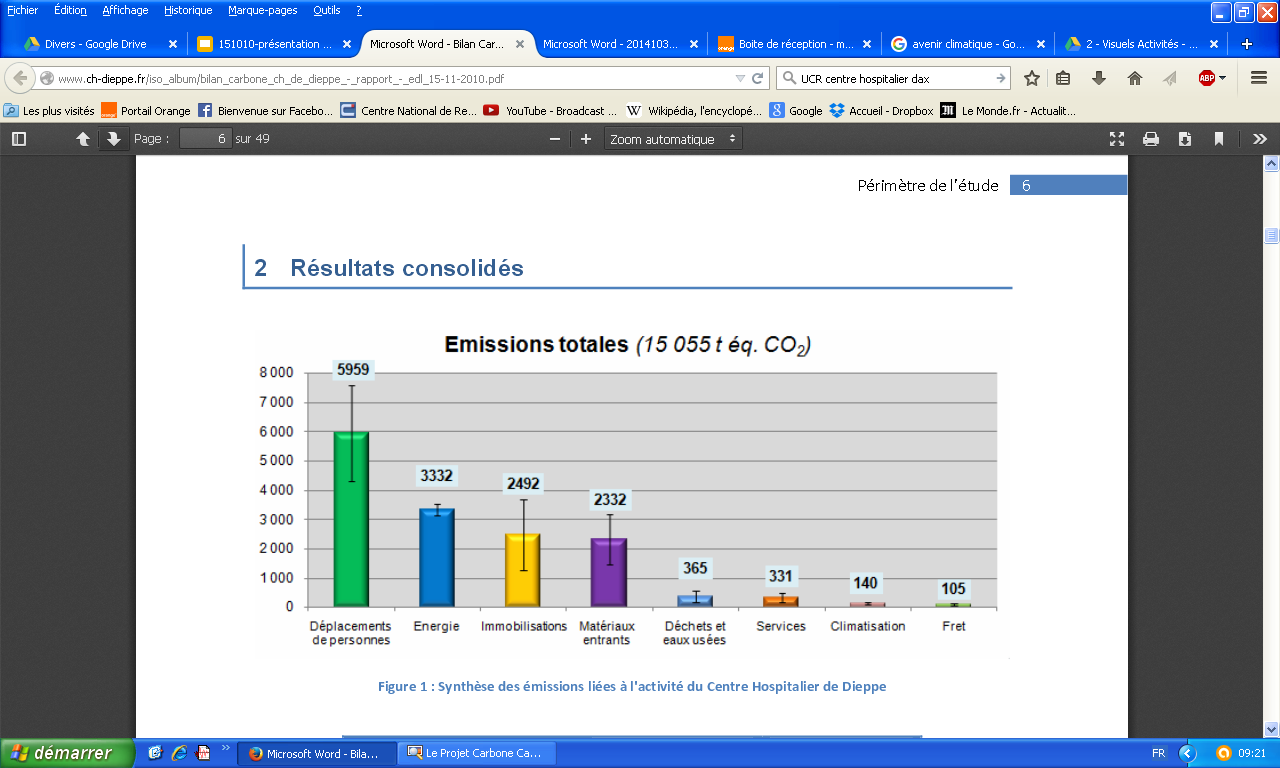 40 %
35 %pharma + médocs
35 % restau
80 % gaz
23 %
17 %
16 %
(yc visiteurs)
22 % domicile-travail
18 % patients-visites
Sites :
1500 etp
814 lits
25 000 hospitalisations
120 000 consultations
15 055 tCO2 total
10,3 t CO2 par salarié
105 kg CO2 par patient
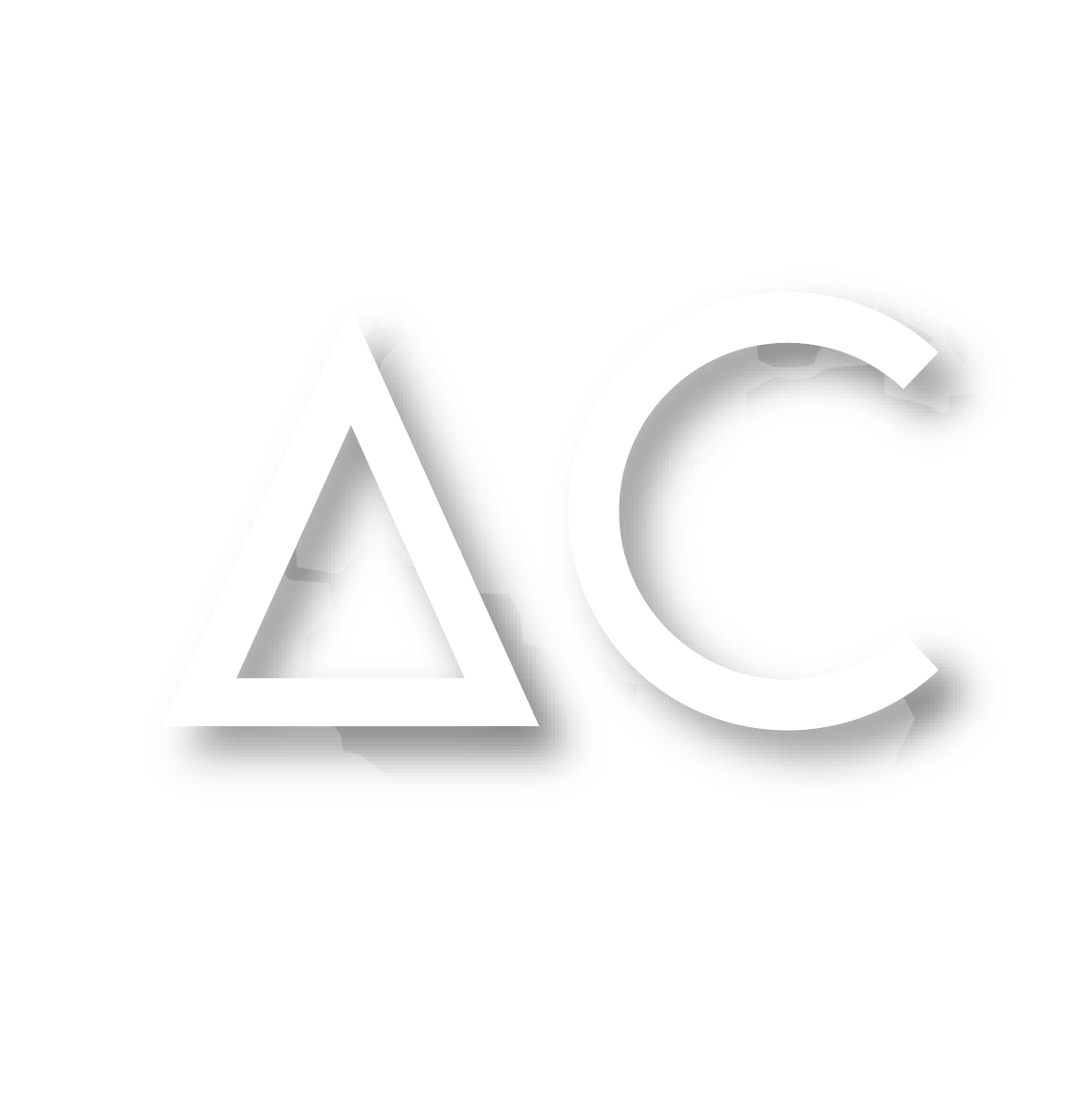 Date, nom de la presentation, intervenant,1/…., avenirclimatique.org
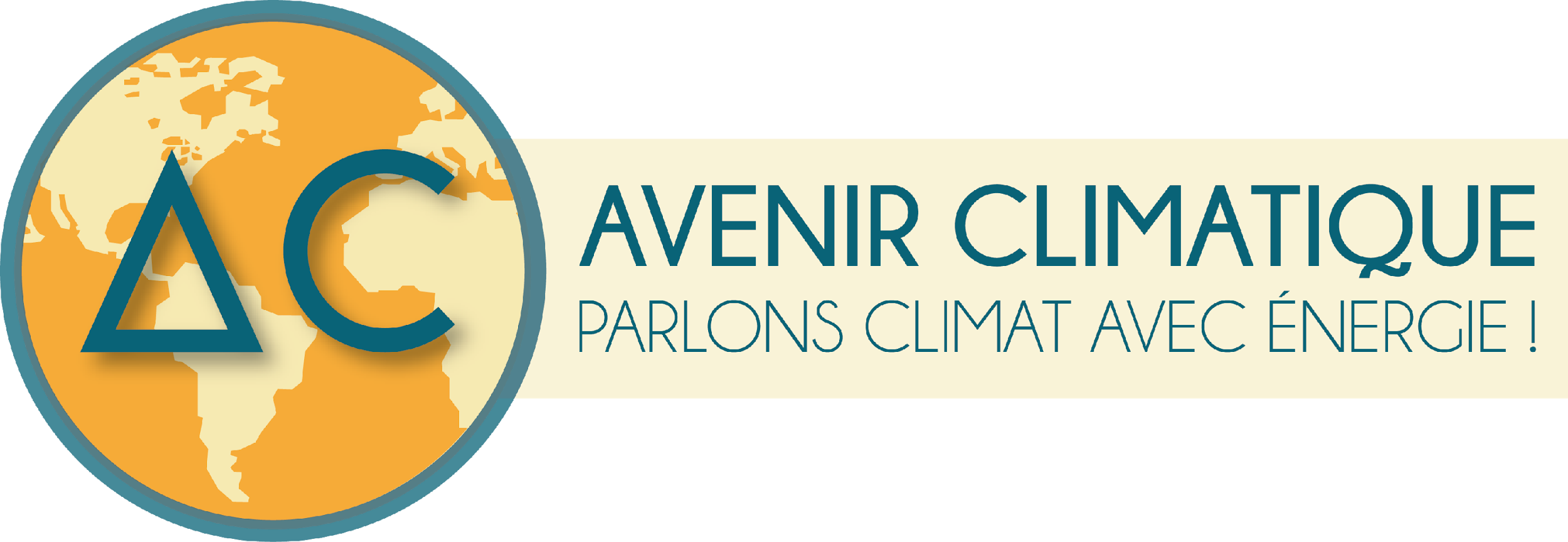 Exemple : Centre hospitalier Bergerac 2012
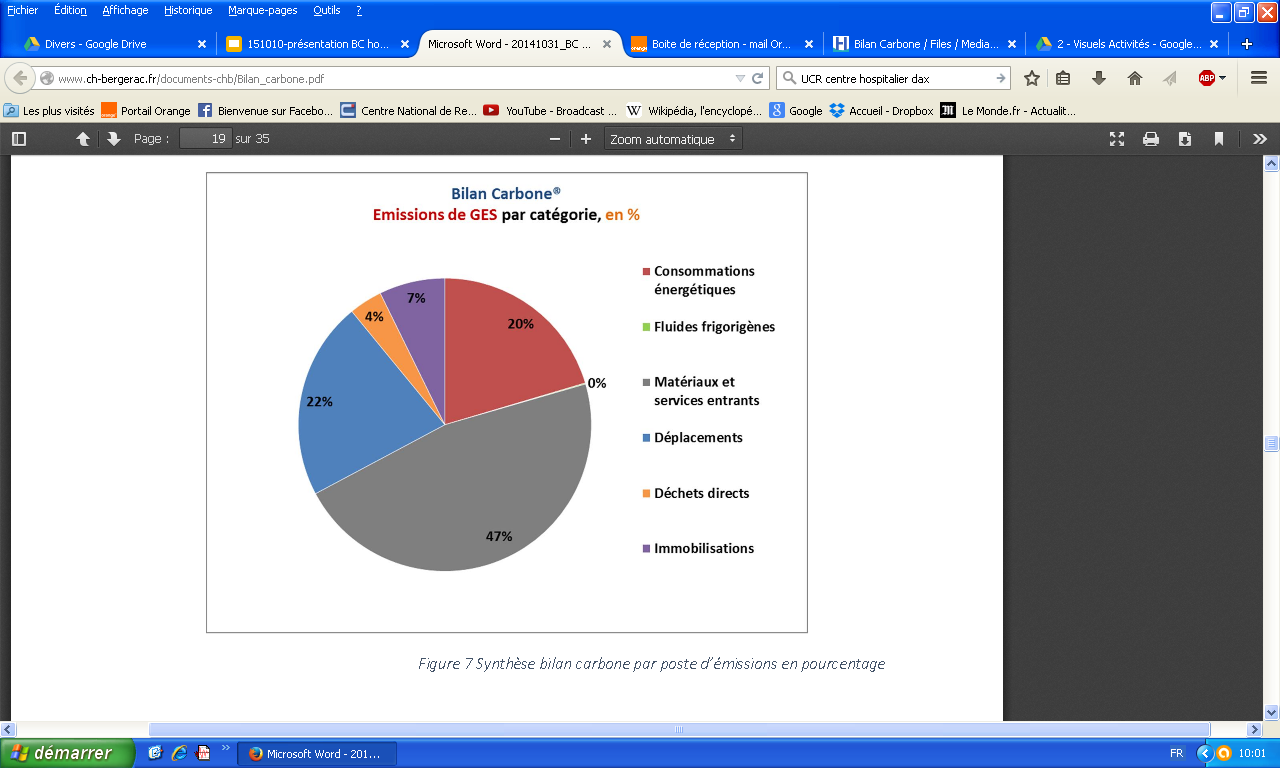 Sites :
640etp
230 lits
EHPAD : 110 lits, 230 etp
80 % gaz
dont restau
salariés
5 640 tCO2 total
6 t CO2 par salarié
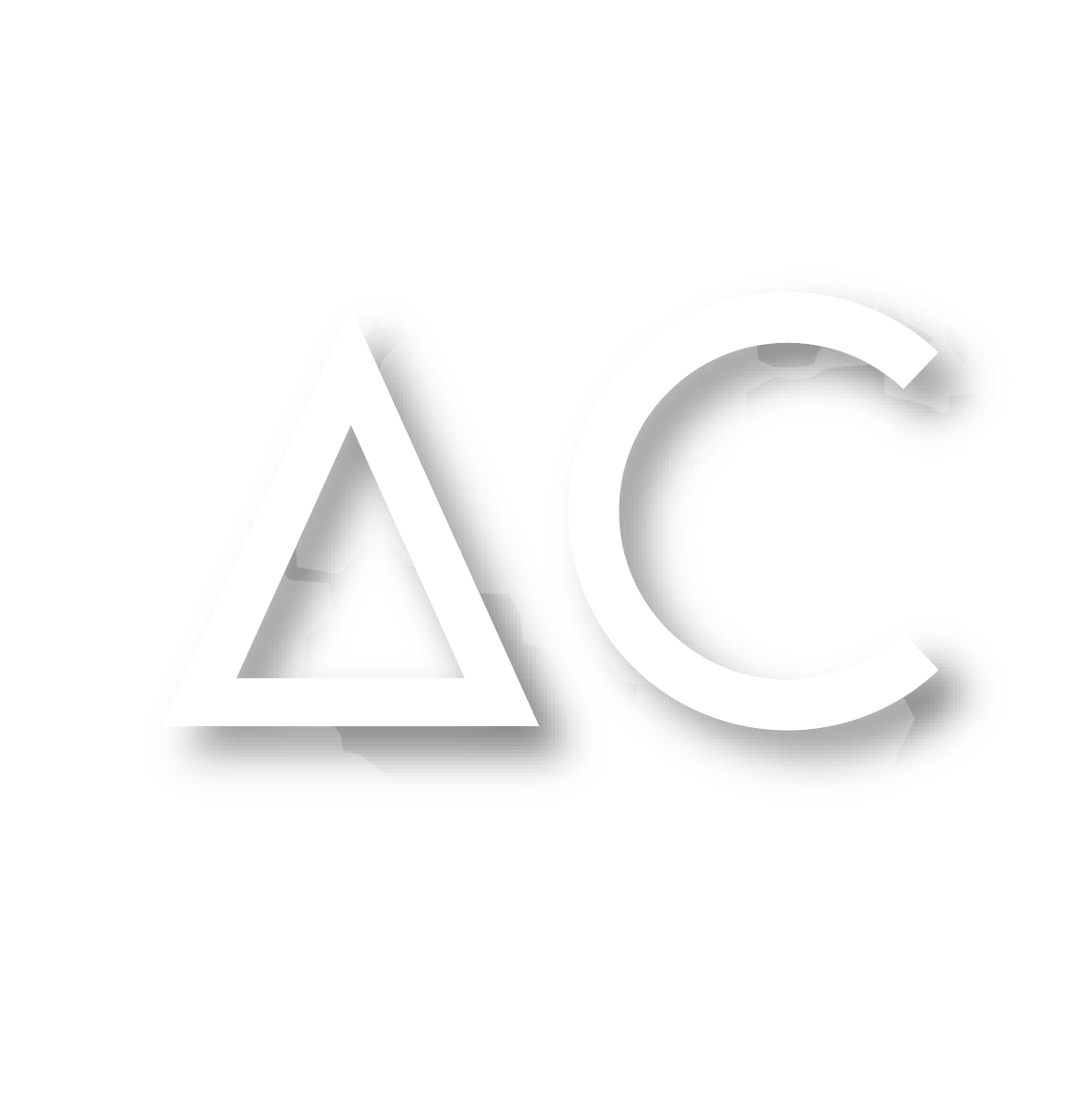 Date, nom de la presentation, intervenant,1/…., avenirclimatique.org